Choudhury M, Boyett MR, Morris GM
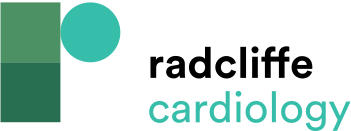 Figure 4: Typical Sinoatrial Node Membrane Action Potentials (Red Trace) and the Timing of Membrane Clock and Ca2+ Clock Components
Citation: Arrhythmia & Electrophysiology Review 2015;4(1):28–34
https://doi.org/10.15420/aer.2015.4.1.28
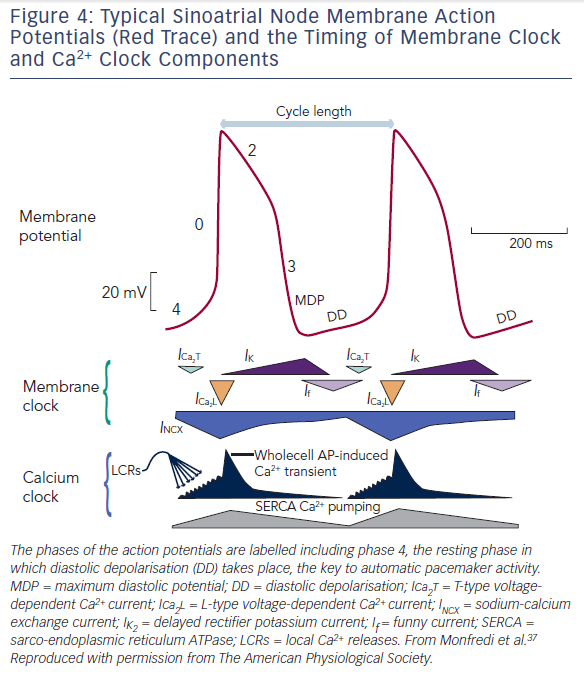